2019 T24 VCHP Performance Credit
Adapted from Matt Christie’s Presentation “How to Spot a Good Heat Pump”
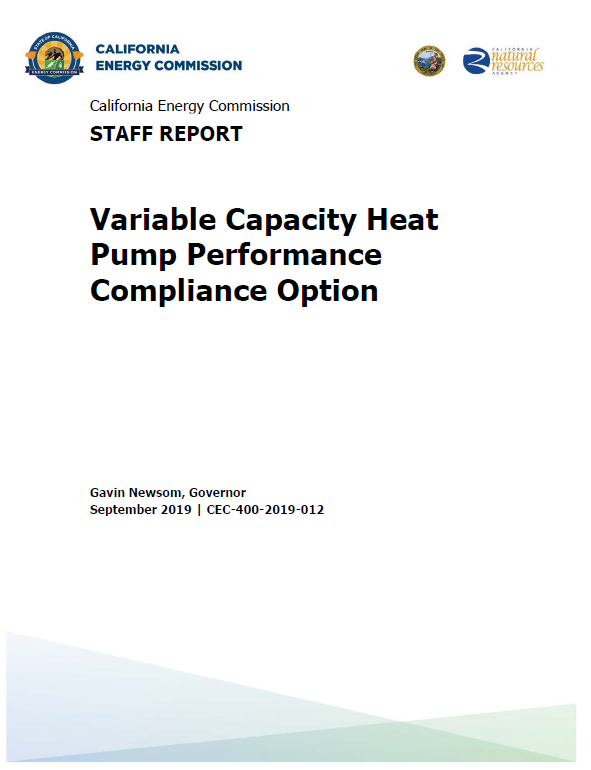 Approved at
Nov. 13, 2019
Business Meeting
[Speaker Notes: Paste from report]
Equipment Type
5% cooling energy savings over minimum efficiency 
12% heating energy savings over minimum efficiency
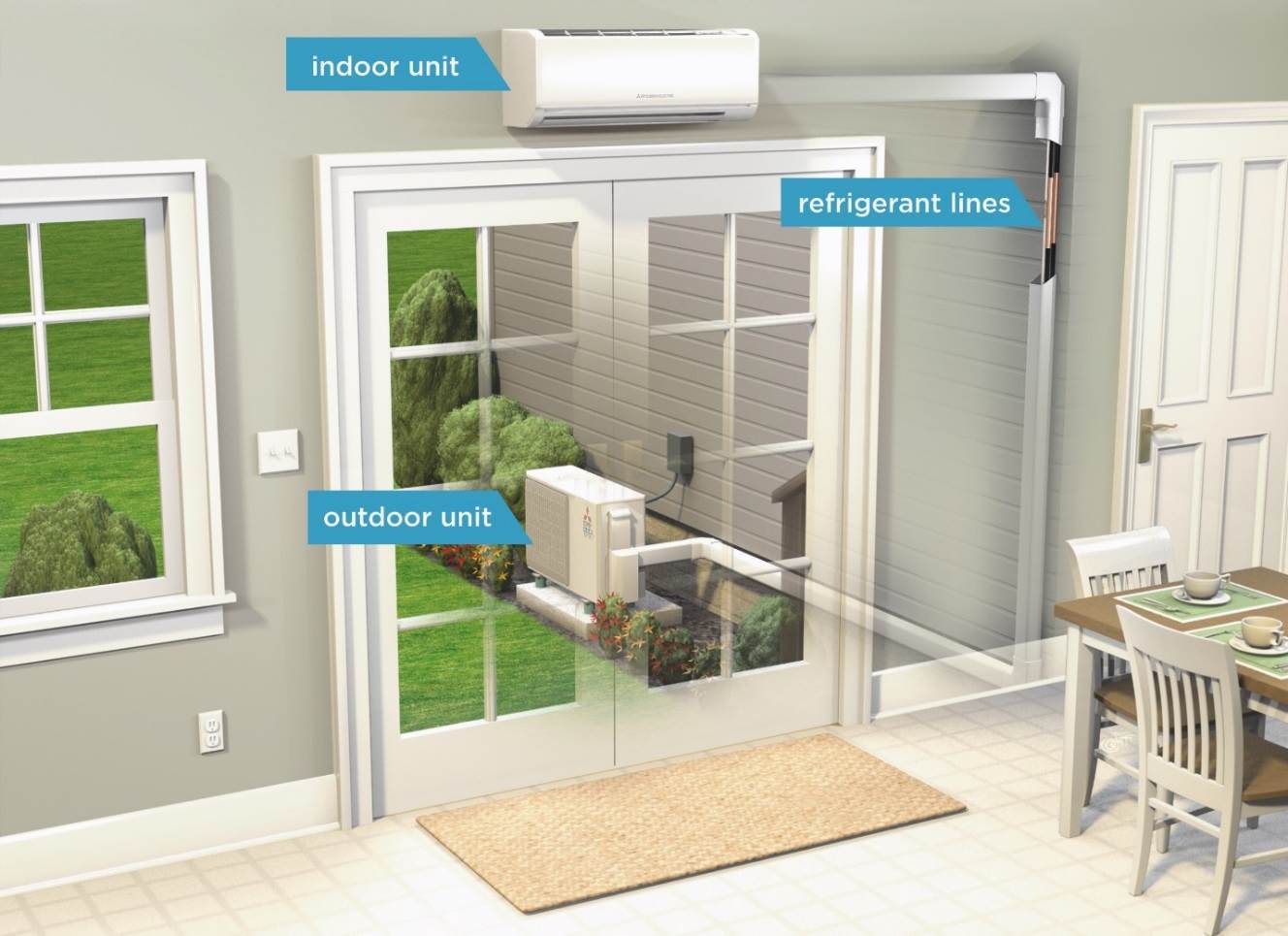 Mini and multi-split VCHP systems with ductless indoor units


Ducted mini and multi split VCHP systems CEC certified low-static indoor units 
50W/ton continuous fan energy assumed for ducted VCHP systems unless manufacturer certifies the fan does not operate continuously in the factory default control configuration in which there is an additional  compliance credit available
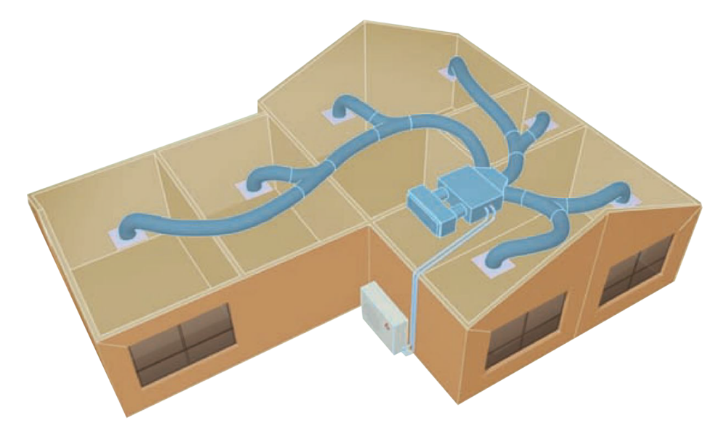 2
Installation
All ducts and indoor units (ducted or ductless) must be located entirely in conditioned space
Compliance credit for ducts in conditioned space
Wall mount thermostat required in each zone      >150 ft²
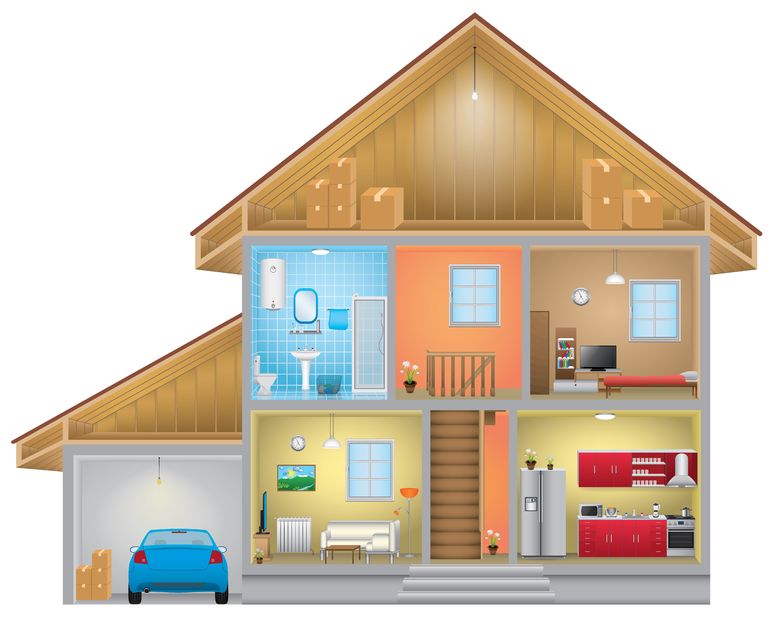 Each habitable room must be directly served by ducted air handler or ductless head – Transfer fans do not meet this requirement
HABITABLE SPACE is space in a building for living, sleeping, eating or cooking, excluding bathrooms, toilets, hallways, storage areas, closets, utility rooms and similar areas.
3
Verification (HERS Rater)
4